FICHE TECHNIQUE
MON SUPER GROUPE
En quartet
Description & contact
contacts
Histoire du groupe
Claudia Pason
claudiapason@gmail.com
06 12 34 56 78
Mon Super Groupe est groupe norvégien de rock – folk – blues qui a été crée en 1928. Très avant-gardiste  dans leur style et leur formation, ils ont influencé de nombreux artistes anglo-saxons de la 2nde partie du XXe siècle. Malgré leur âge très avancé, ils font plus de 200 concerts par an à travers le monde. Ils se produisent en particulier dans des petites salles locales de moins de 150 personnes.
PRESS & COMMUNICATION
Luc Ulélé
luculele@gmail.com
06 98 76 54 32
ARTISTIQUE & BOOKING
Medhi Ator
medhiator@gmail.com
06 99 88 77 66
TECHNIQUE
formation
LIENS UTILES
Le groupe se produit essentiellement en quartet : guitare/chant – guitare – basse – batterie.
Claudia Pason :
Luc Ulélé :
Medhi Ator 
Gui Tare :
Guitare 1
Guitare 2
Basse
Batterie
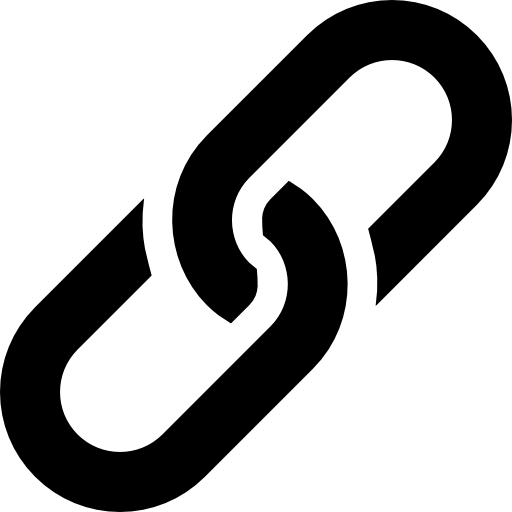 www.monsupergroupe.com
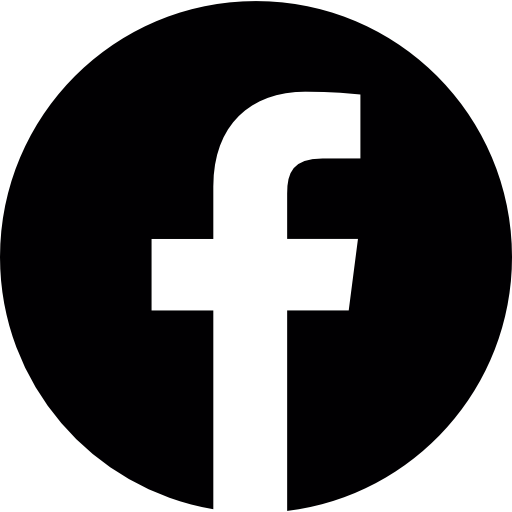 www.facebook/monsupergroupe.com
www.instagram/monsupergroupe.com
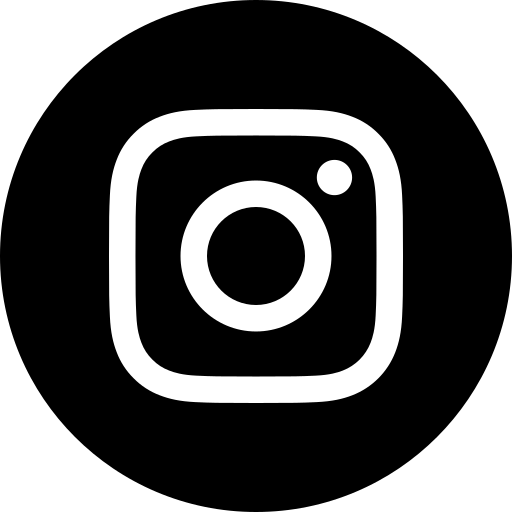 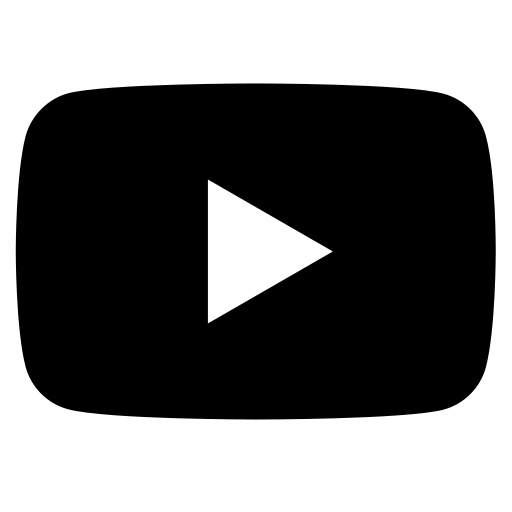 www.youtube/monsupergroupe.com
Matériel
Matériel dont dispose le groupe
Matériel dont ne dispose pas le groupe
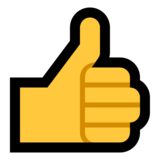 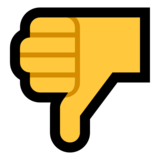 Espace scénique
3 m
2 m
Retour 1
Pédale
Retour 2
1
2
Guitare 1
Guitare 2
praticable
3
4
Basse
Batterie
Retour 3
Retour 4
Patchlist
Rider
Transport & Parking
LOGES
.
Précisez à combien de voiture vous arrivez. Que vous avez besoin d’avoir un accès parking proche du lieu de la prestation pour faciliter le transport du matériel.
Précisez que vous avez besoin d’un espace pour déposer vos affaires personnelles, vous changer, vous préparer etc…
MISE EN PLACE
Captation vidéo & photos
Précisez les conditions de mise en place : temps d’installation, balance, personnes nécessaires pour aider aux balances etc…
Selon vos souhaits vous pouvez accepter ou non que la prestation soit filmée et les photos réutilisées à des fins de communication.
Catering
merchandising
Précisez les besoin en repas & boissons. Eventuellement les régimes particuliers et les allergènes.
Précisez vos conditions, si vous souhaitez un espace pour pouvoir vendre vos CD etc…
hébergement
invitations
Si besoin d’hébergement, précisez-le et donner le détail des chambres (lits séparés etc…).
Si vous avez des amis / famille qui souhaitent venir vous voir, c’est l’occasion de demander des invitations gratis !